Geometriya
11-sinf
Mavzu: 
Kesik piramida va
uning elementlari
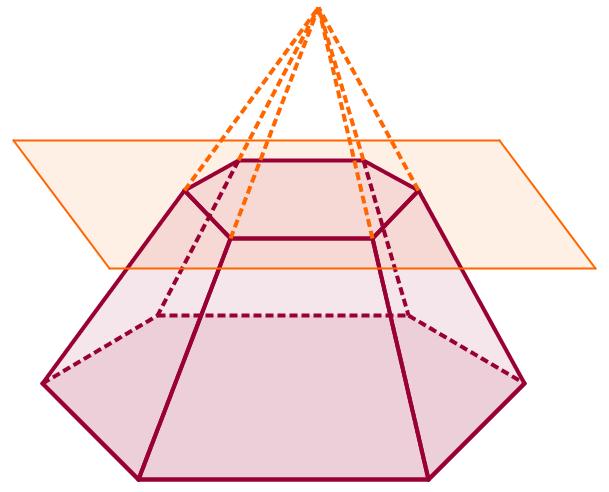 Teorema
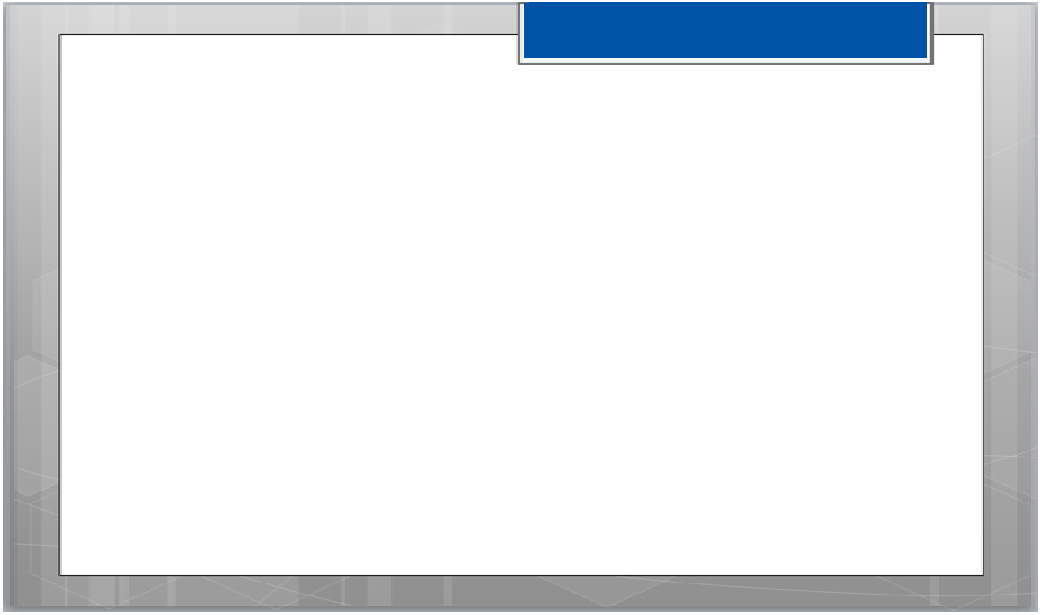 Piramidaning asosiga parallel va uni kesib o‘tadigan tekislik undan shu piramidaga o‘xshash piramida ajratadi.
Teorema
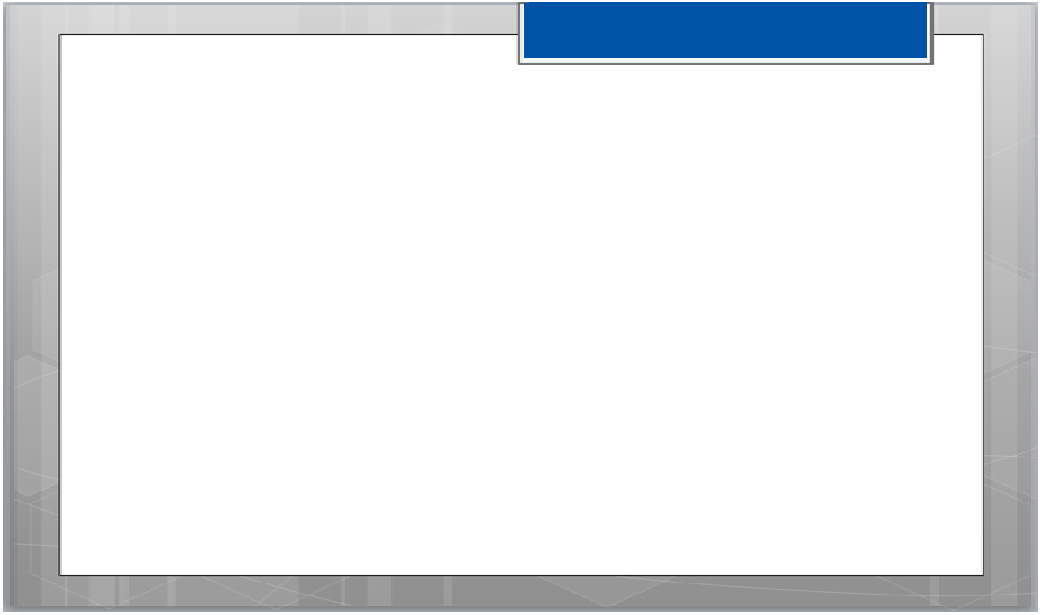 Kesik piramida asoslari
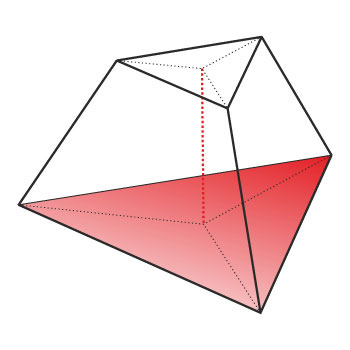 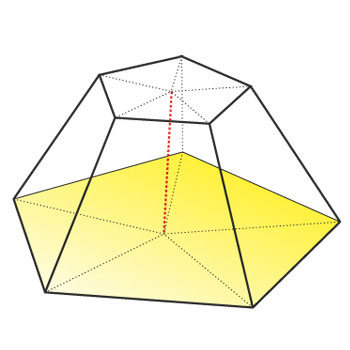 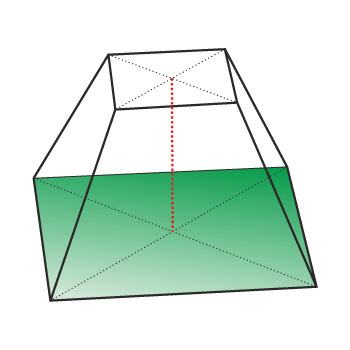 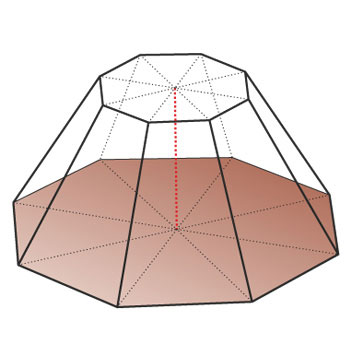 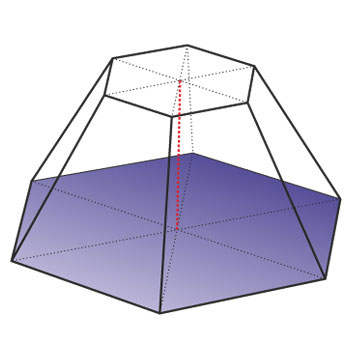 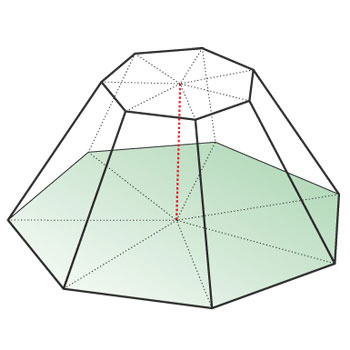 Kesik piramida yon yoqlari
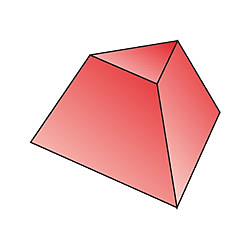 Kesik piramida balandligi
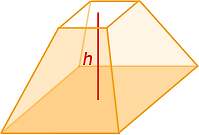 Muntazam kesik piramida
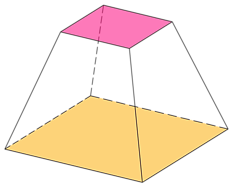 apofema
asoslari
Teorema
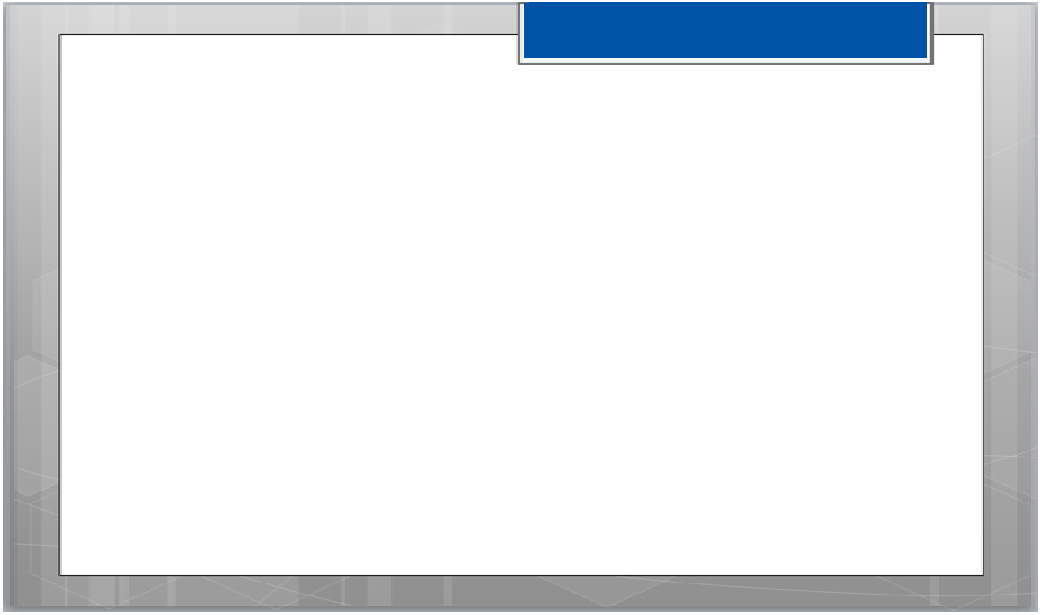 Muntazam kesik piramida yon yog‘ining yuzi asoslari perimetrlari yig‘indisining yarmi bilan apofemasining ko‘paytmasiga teng.
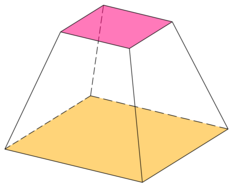 1-masala
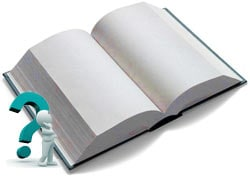 Masalaning yechimi
Berilgan:
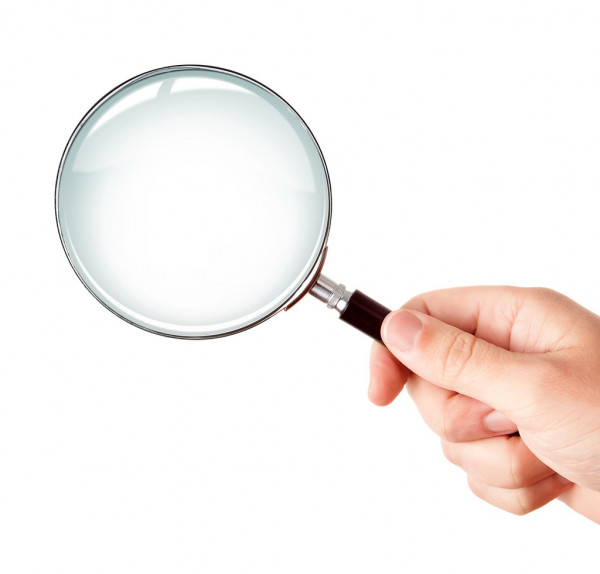 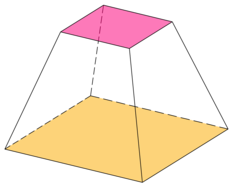 Topish kerak:
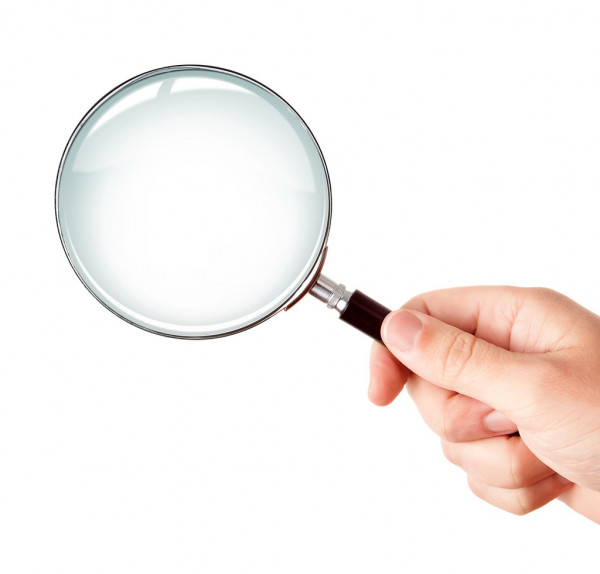 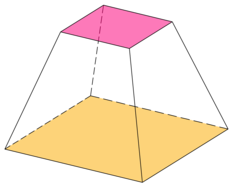 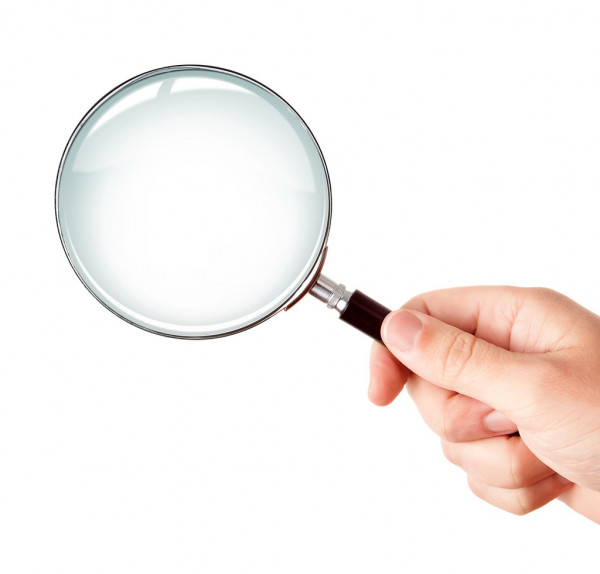 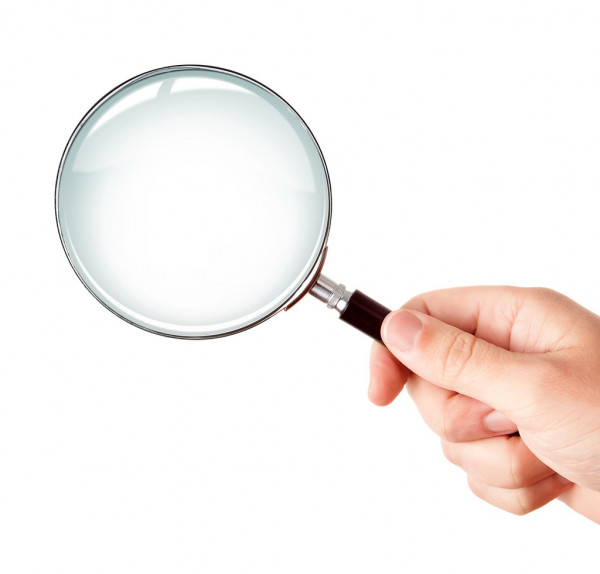 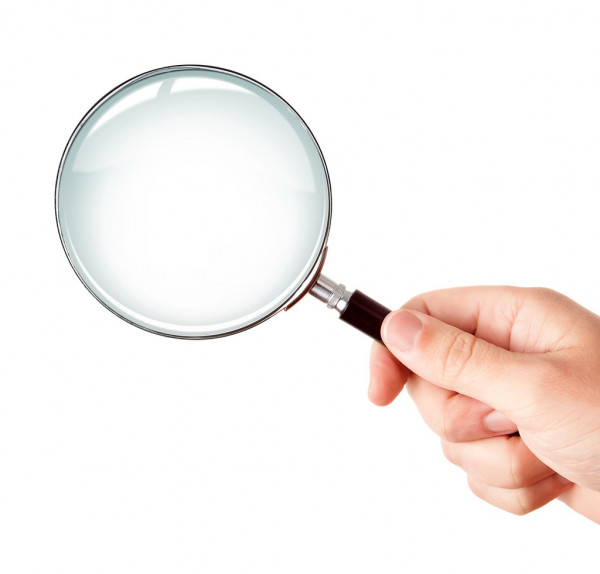 2-masala
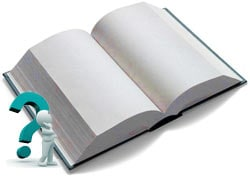 Masalaning yechimi
Berilgan:
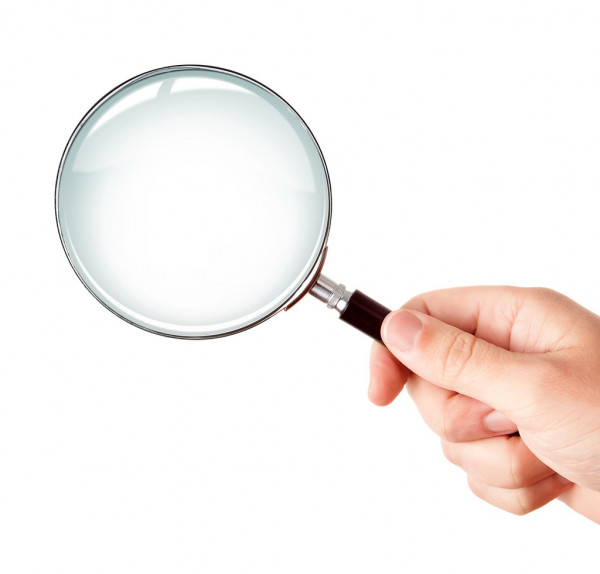 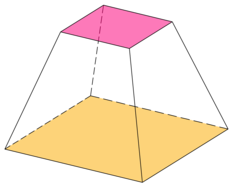 Topish kerak:
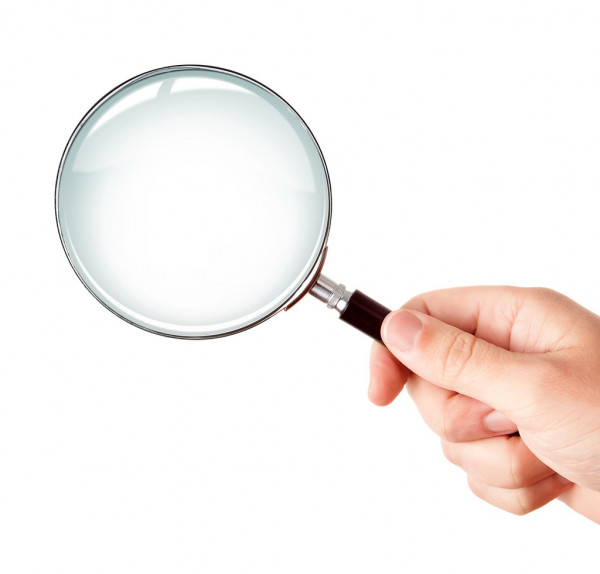 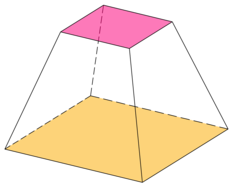 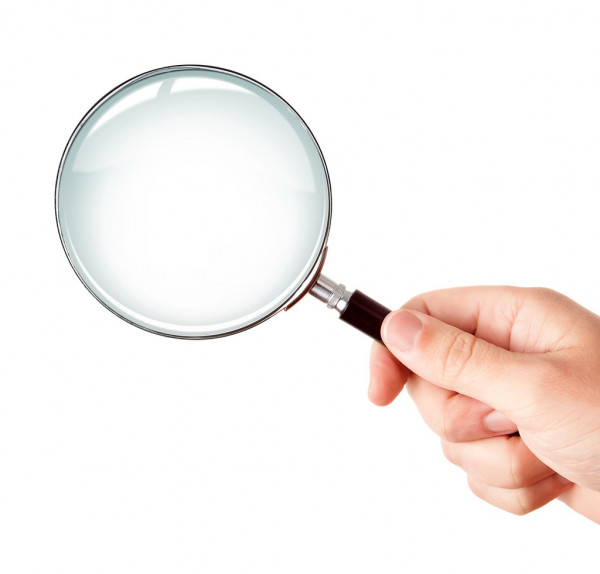 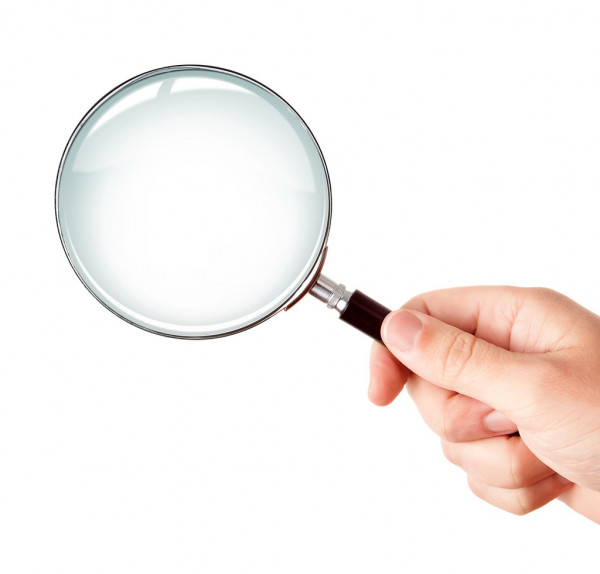 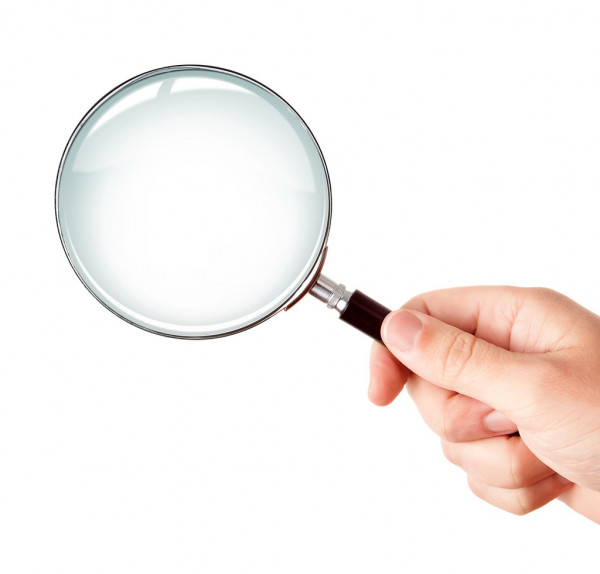 3-masala
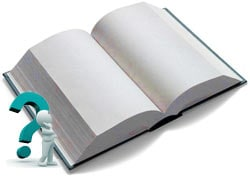 Masalaning yechimi
Berilgan:
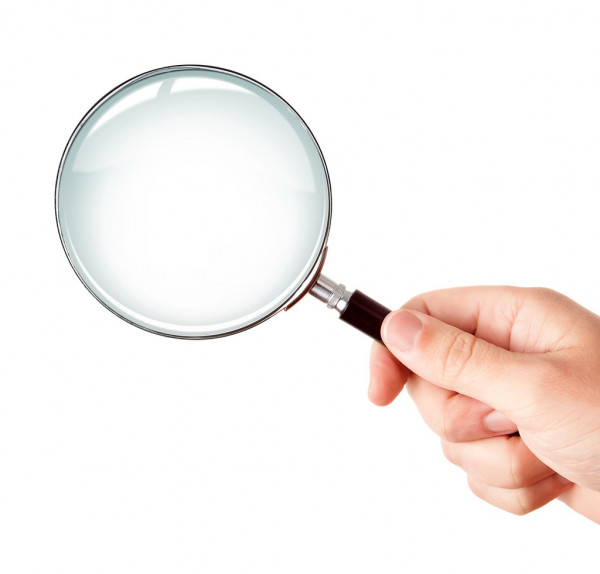 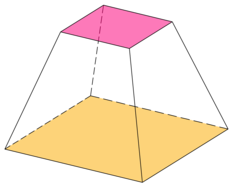 Topish kerak:
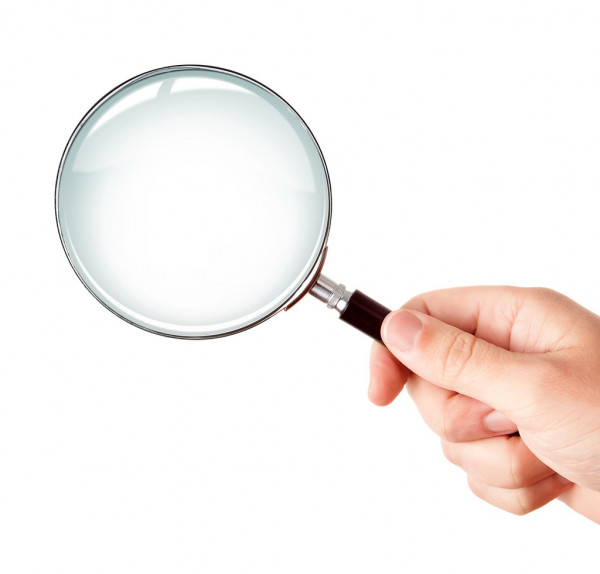 4-masala
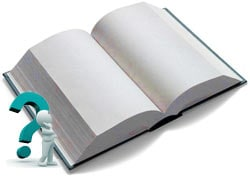 Masalaning yechimi
Berilgan:
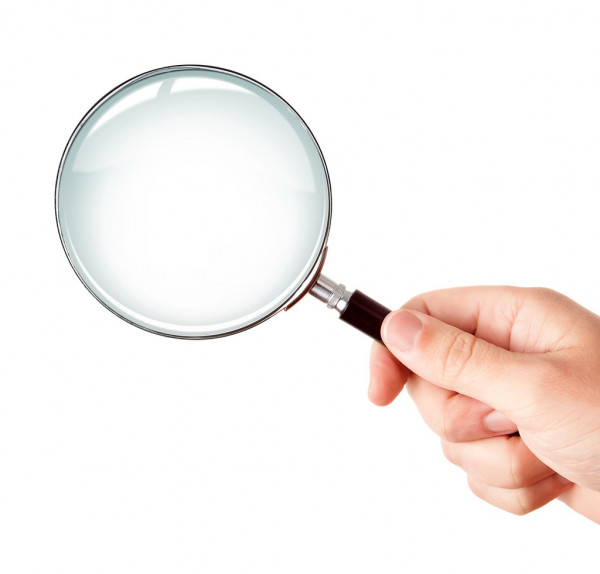 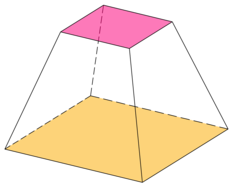 Topish kerak:
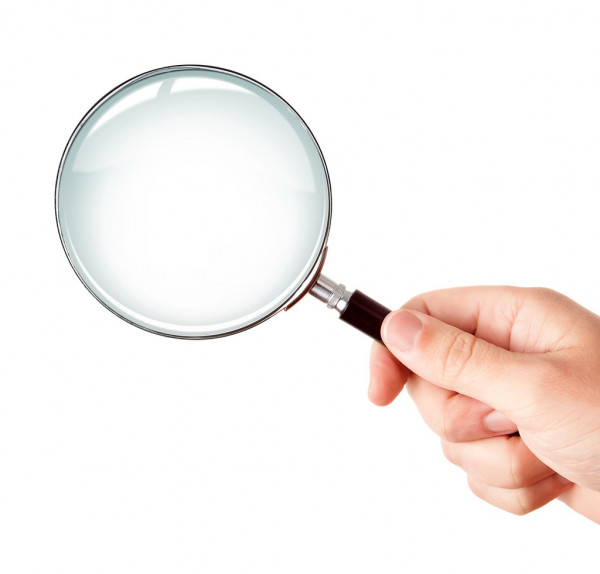 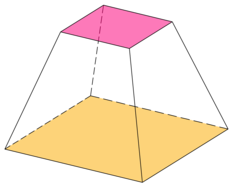 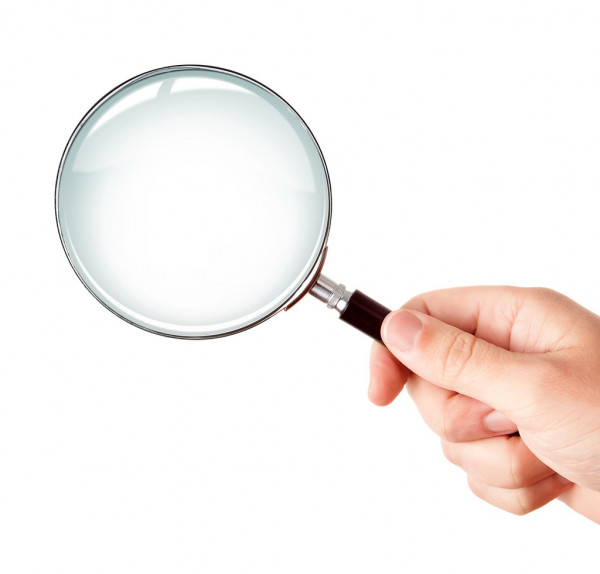 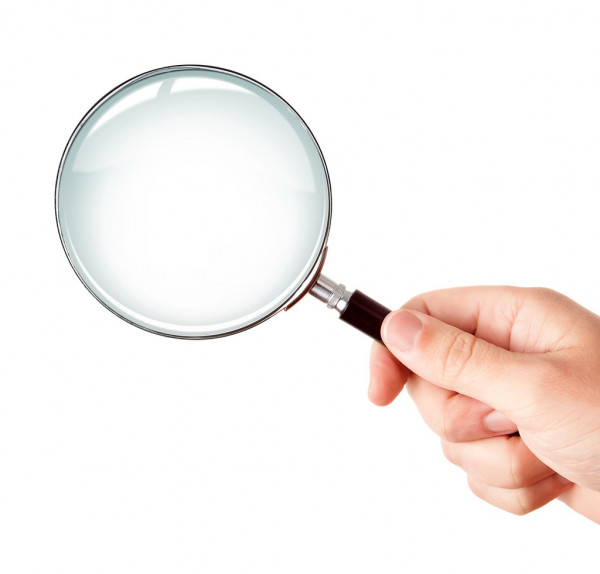 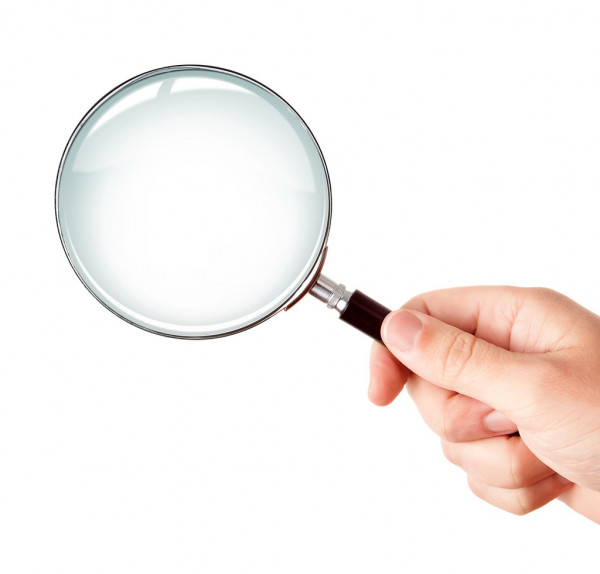 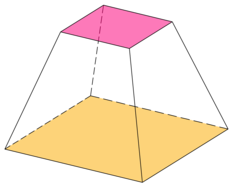 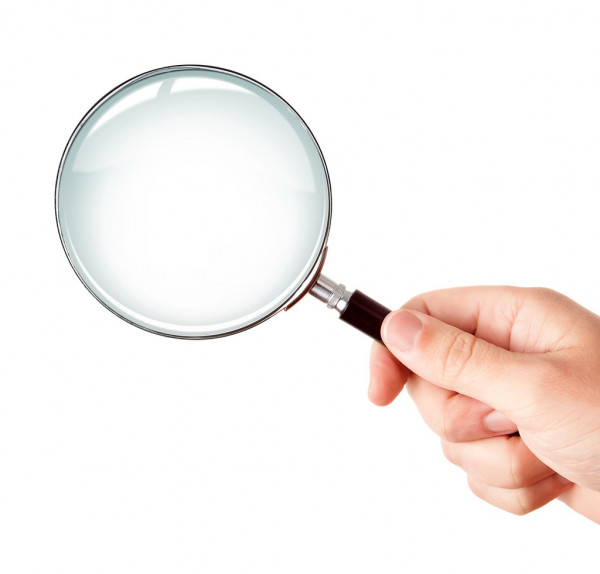 5-masala
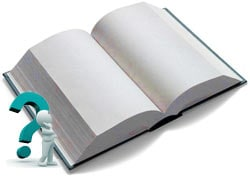 Masalaning yechimi
Berilgan:
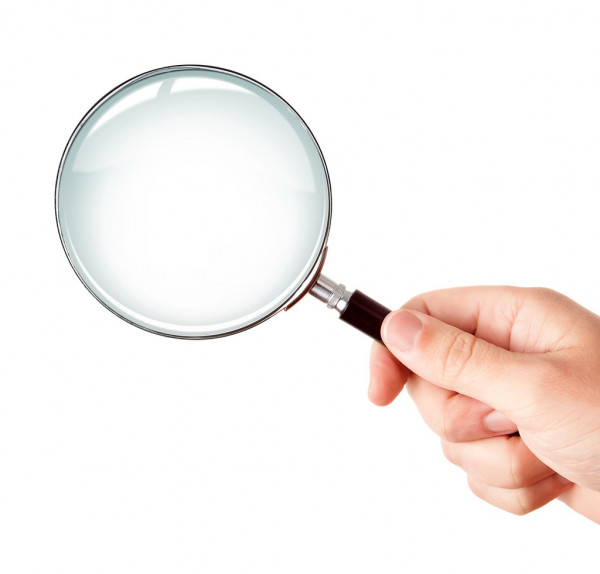 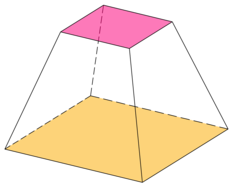 Topish kerak:
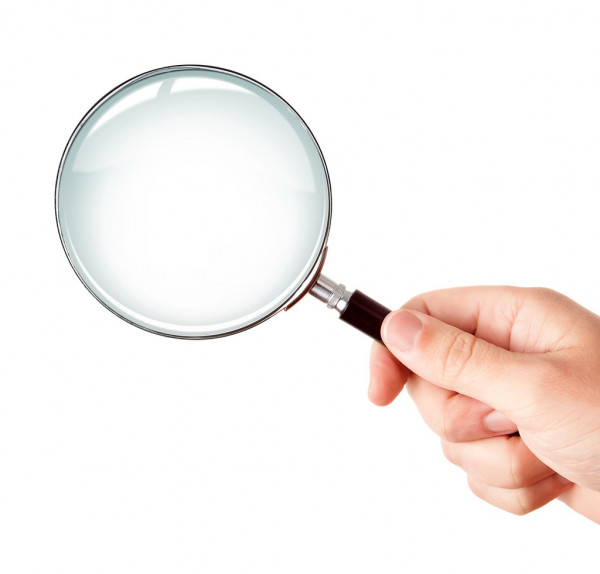 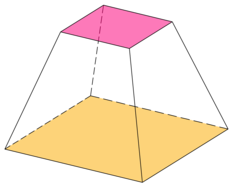 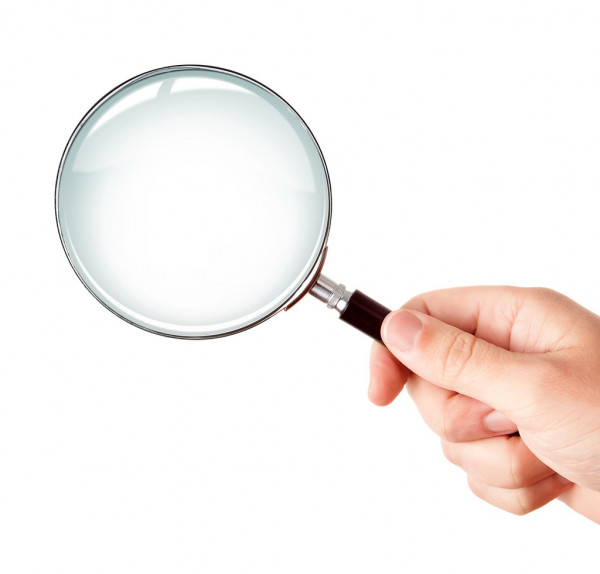 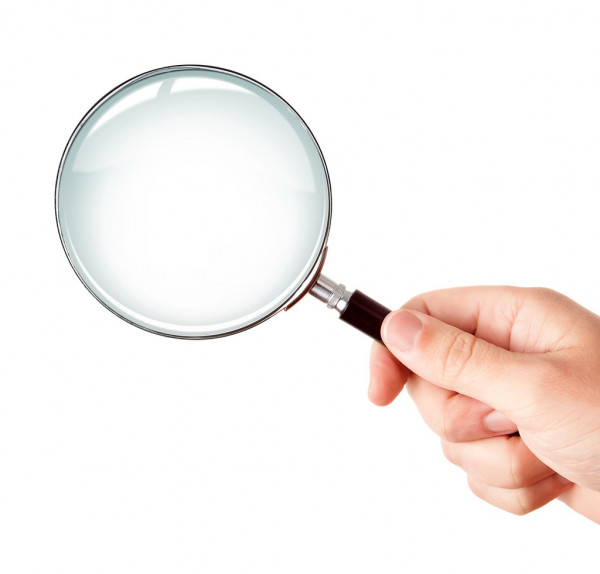 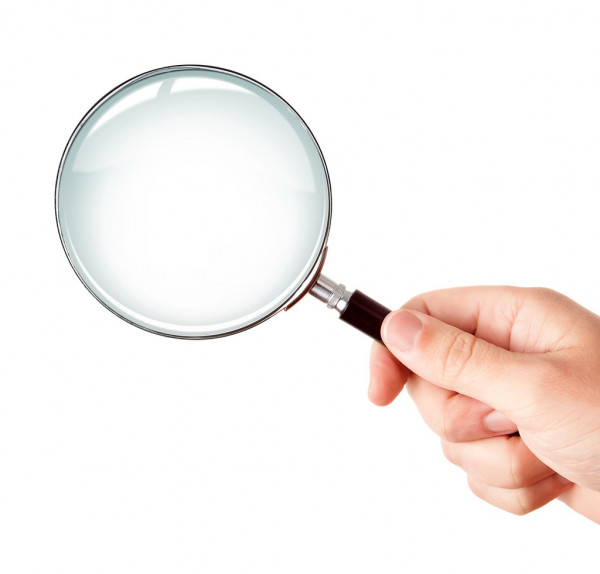 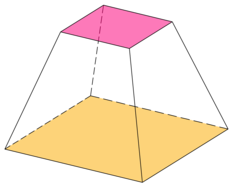 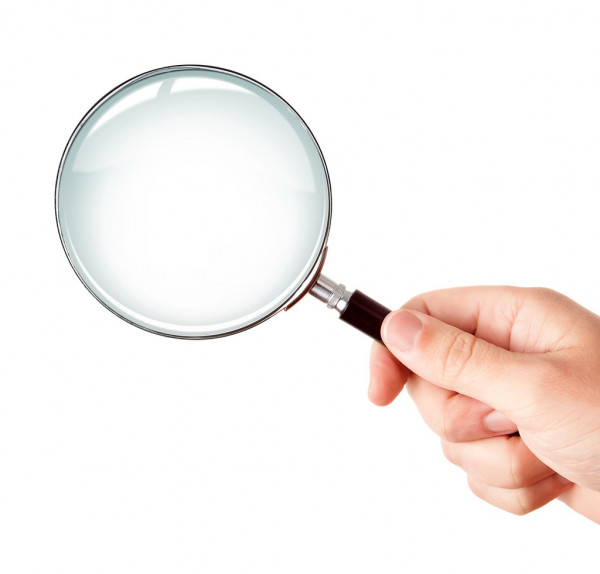 Mustaqil bajarish uchun topshiriqlar
119-sahifa
377
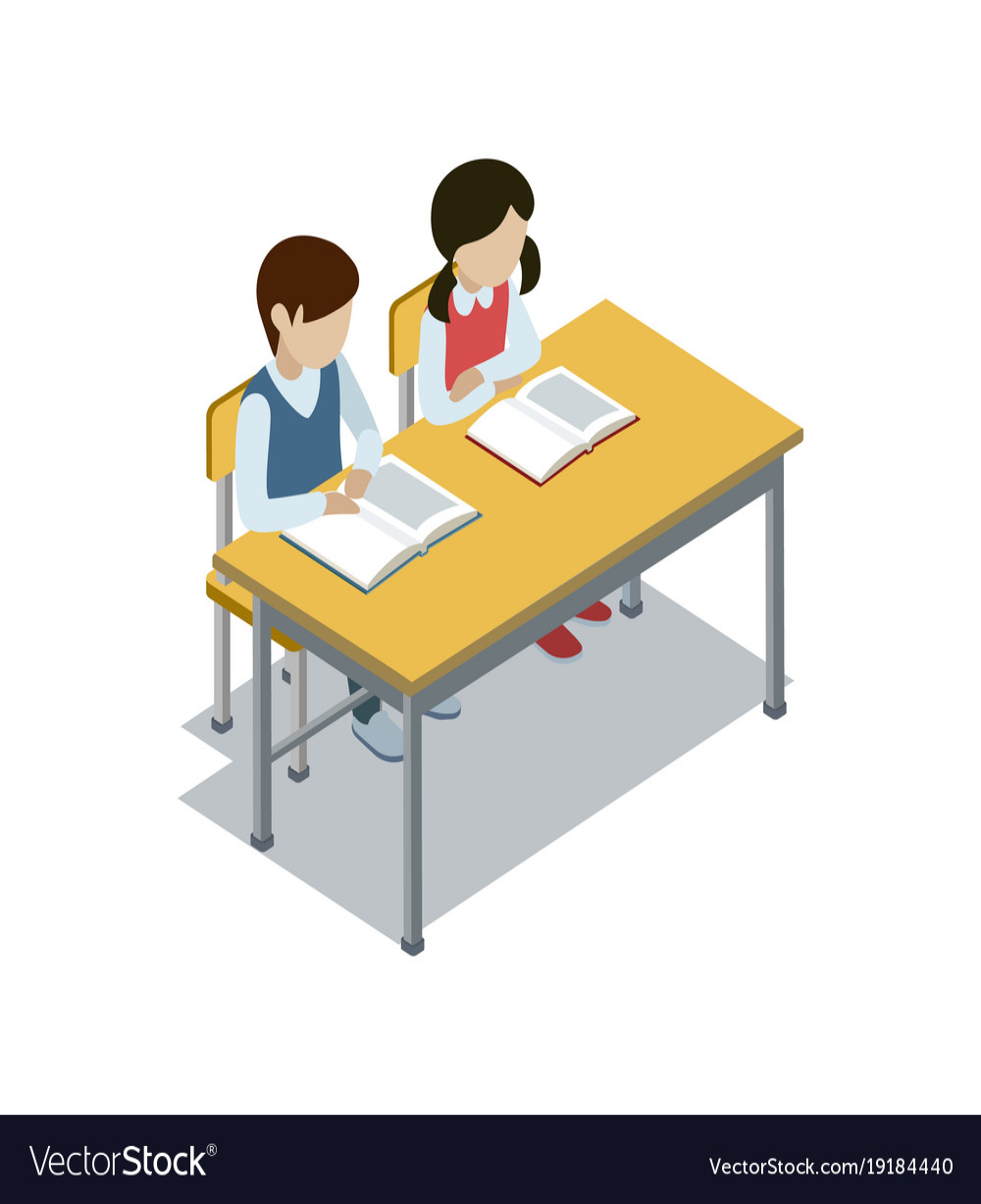 120-sahifa
380
381
382
386